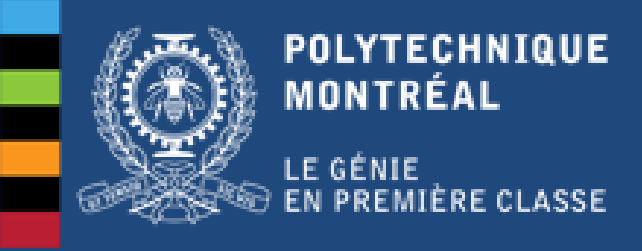 CIV6205
Impacts des projets
sur l'environnement
INTRODUCTION À LA LOI QUÉBÉCOISE SUR L’ENVIRONNEMENT ET À L’ÉVALUATION ENVIRONNEMENTALE
Département des Génies civil, géologiques et des mines (CGM)
Michel A. Bouchard, Ph.D.
L’ensemble des

dispositif institutionnel	( qui est responsable de quoi?)
contexte juridique ( quelle loi encadre le processus?)
arsenal réglementaire ( décret d’application ou autres règlements?)

composent un

Régime (ou un système) d’évaluation environnementale
©Michel A. Bouchard
2
Au Québec, il y a plus d’un régime
d’évaluation environnementale qui peut être appliqué.
Il y en a cinq (5)!!

Le régime québécois méridional
Les régimes québécois nordiques (3)
La Loi canadienne d’évaluation d’impacts
©Michel A. Bouchard
3
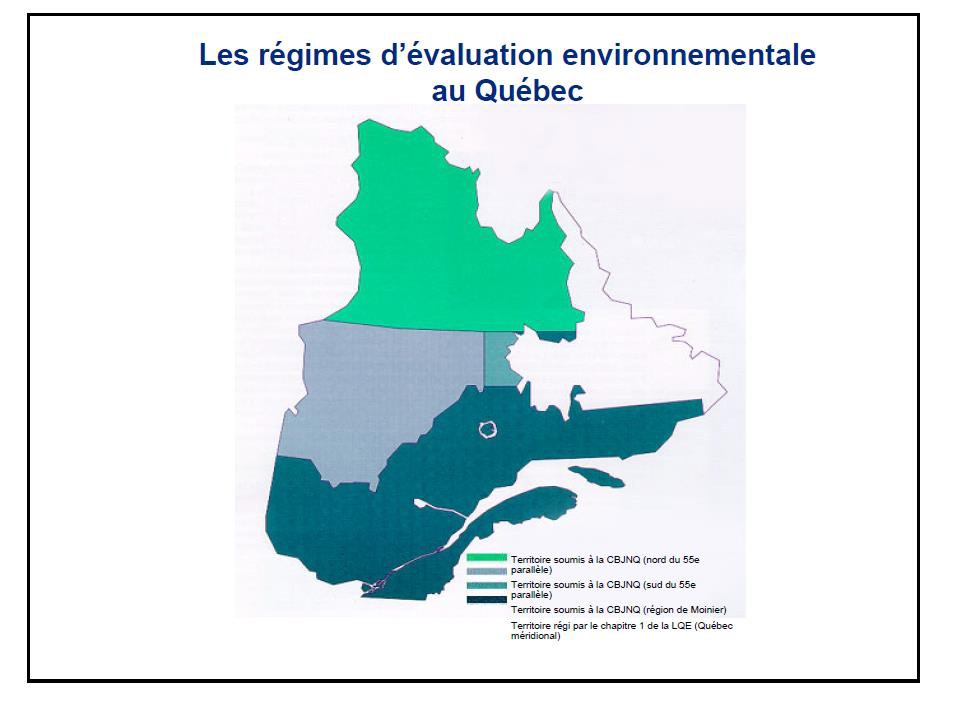 ©Michel A. Bouchard 2016
4
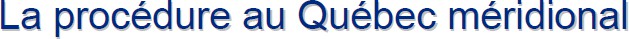 5
L’ENVIRONNEMENT (PÉEIE)
1985 à 2006: 15 Comités, Groupes de réflexions etc. visant à actualiser la procédure ( non réalisés)
1985 à 2013: 10 révisions de critères ou de seuils d’assujettissement ( réalisés)
2014: Comité sur la modernisation de la procédure d’évaluation et d’examen des impacts sur l’environnement et du processus de participation publique
2018	"NOUVELLE" LOI SUR LA QUALITÉ DE L’ENVIRONNEMENT (LQE)
6
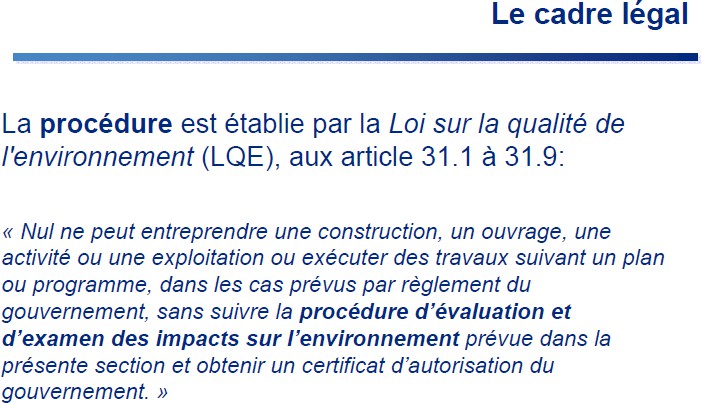 LOI QUÉBÉCOISE- LOI SUR LA QUALITÉ
DE L’ENVIRONNEMENT-LQE
+
RÈGLEMENTS SUR L’ÉVALUATION ET L’EXAMEN
DES IMPACTS SUR
L’ENVIRONNEMENT
7
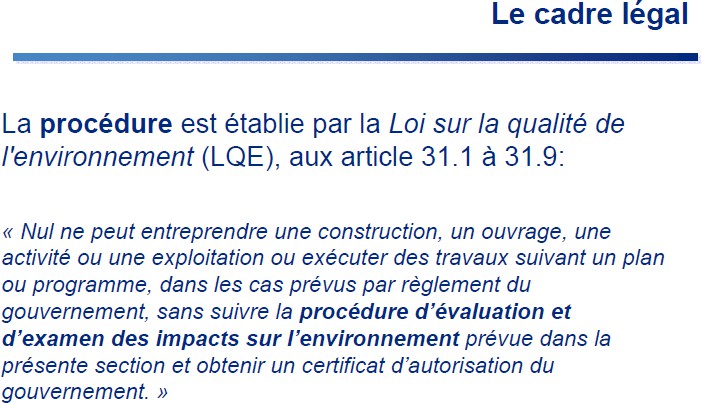 ARTICLES	6: BUREAU D’AUDIENCES PUBLIQUES (BAPE)
6.3 MANDAT « GÉNÉRIQUE »
ARTICLES 22 : AUTORISATION PROJETS INDUSTRIELS
ARTICLE 24: test climat
ARTICLES 31; ÉTUDES D’IMPALCaTS
31.06 DÉCLARATION DE CONFORMITÉ
31.1 ASSUJETTISSEMENT
31.3.5 CONSULTATION PUBLIQUE
ARTICLE 32: INSTALLATION D’ASSAINISSEMENTARTICLE 
ARTICLE 95.10: ÉVALUATIONS ENVIRONNEMENTALES STRATÉGIQUES
8
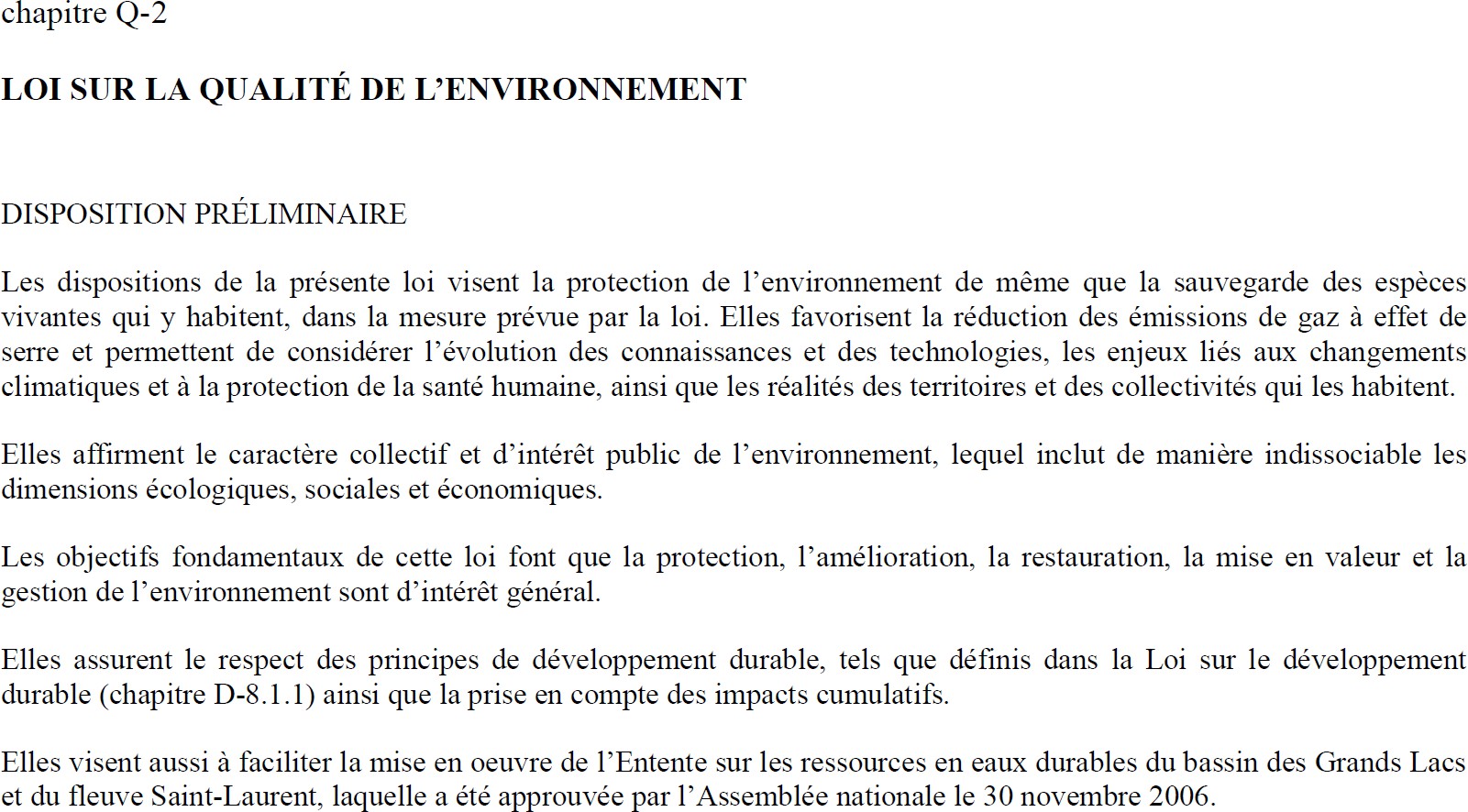 9
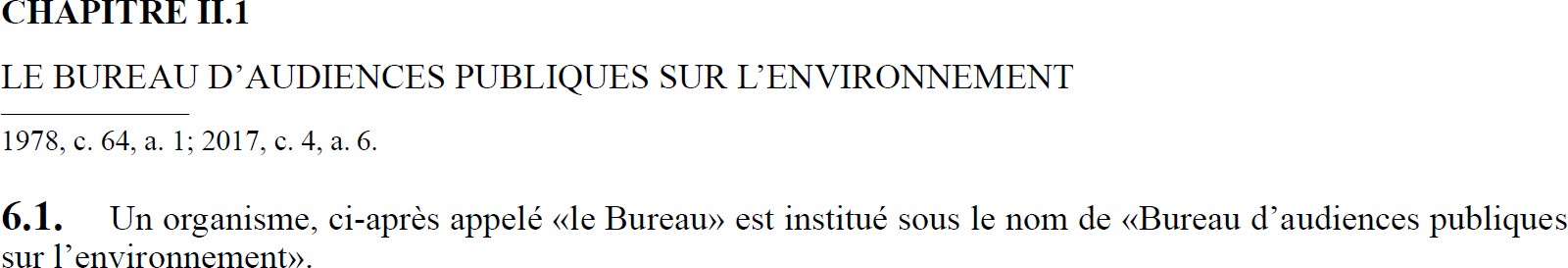 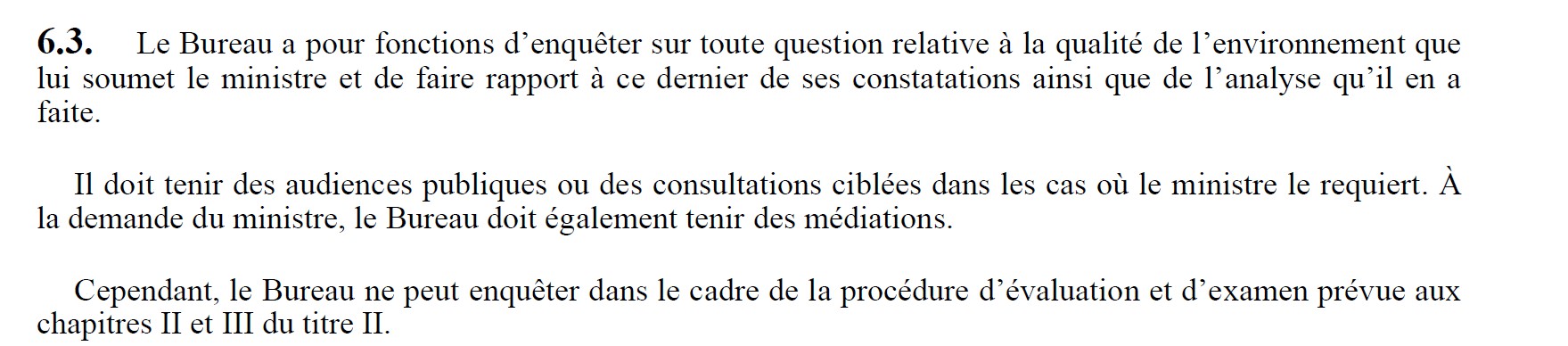 10
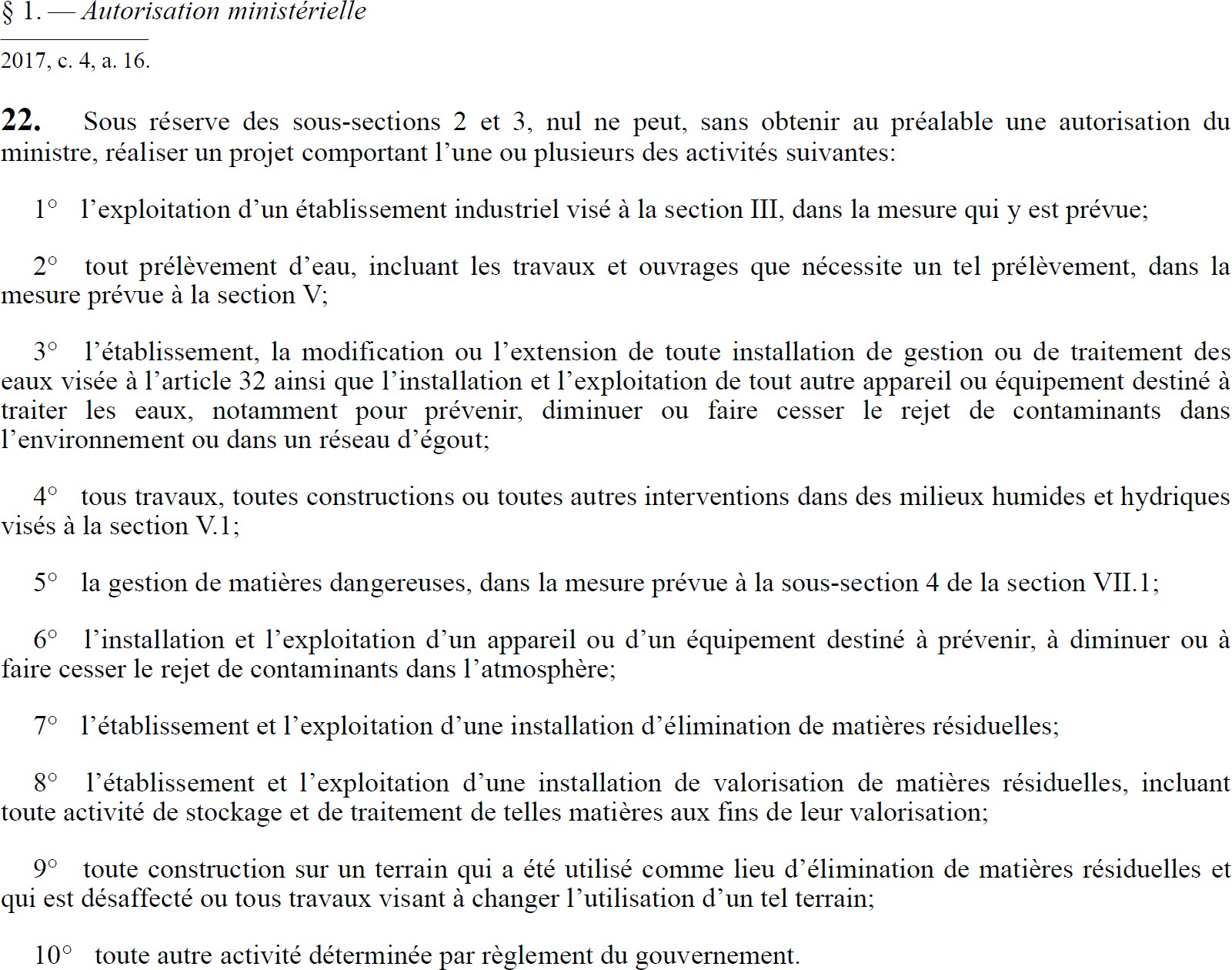 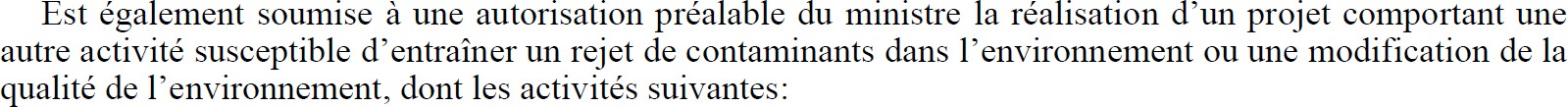 11
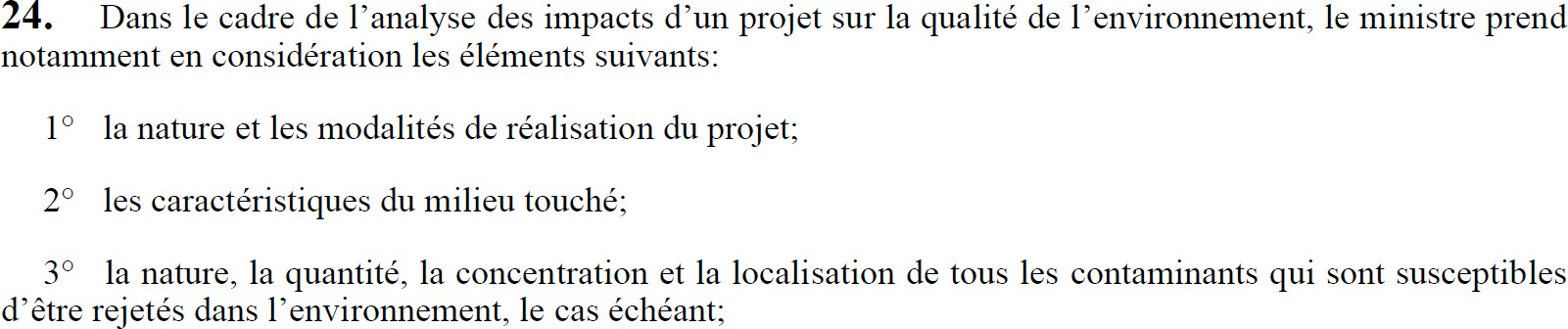 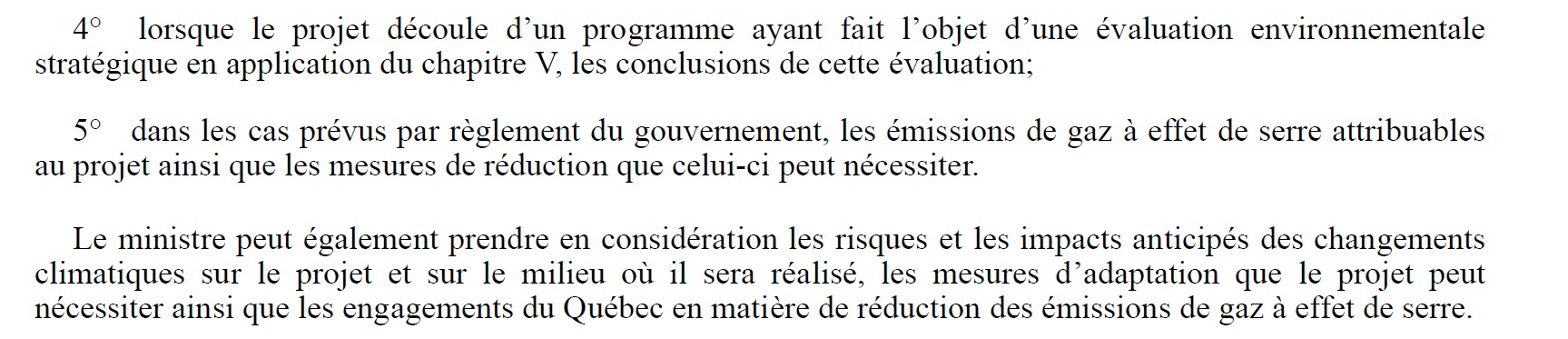 12
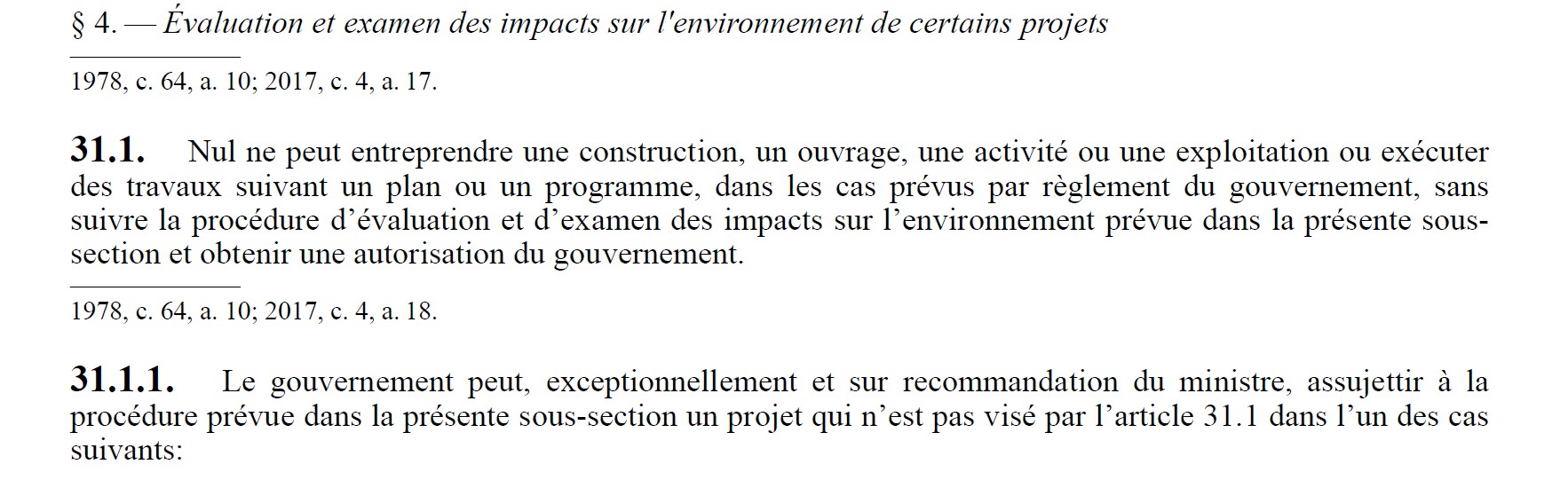 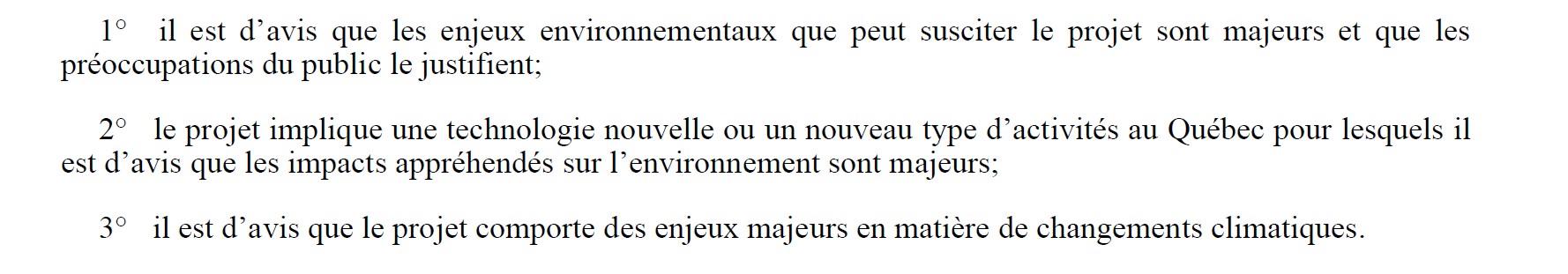 13
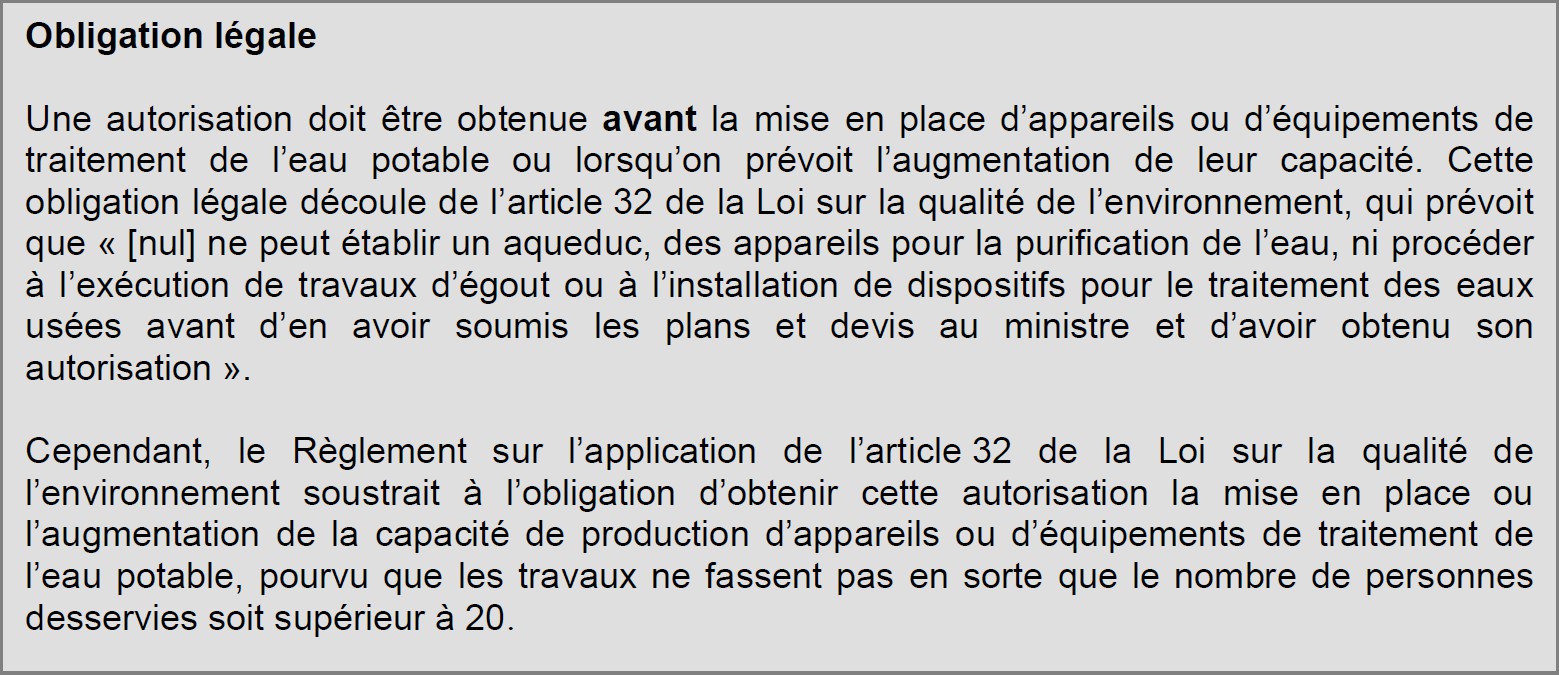 14
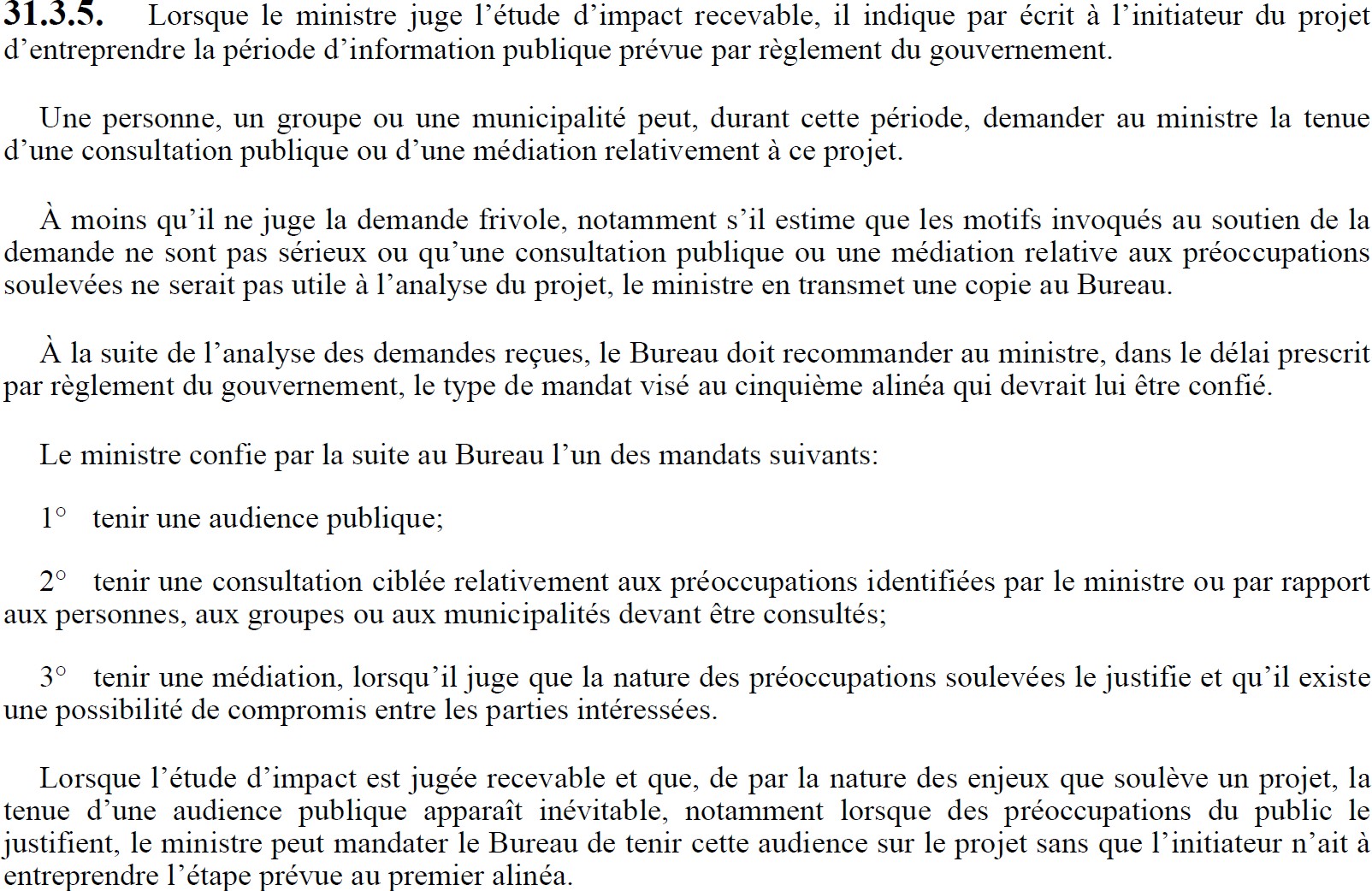 15
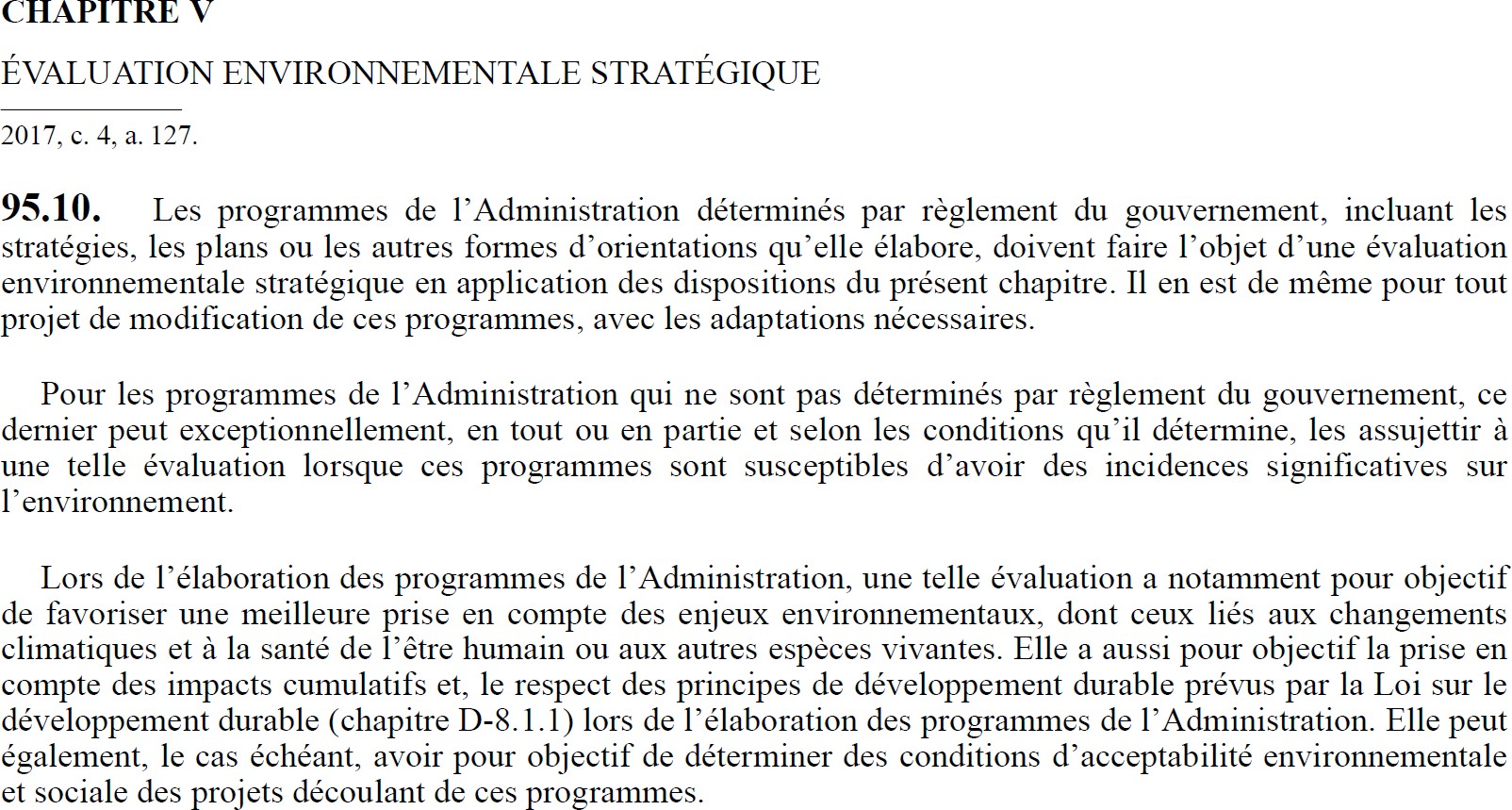 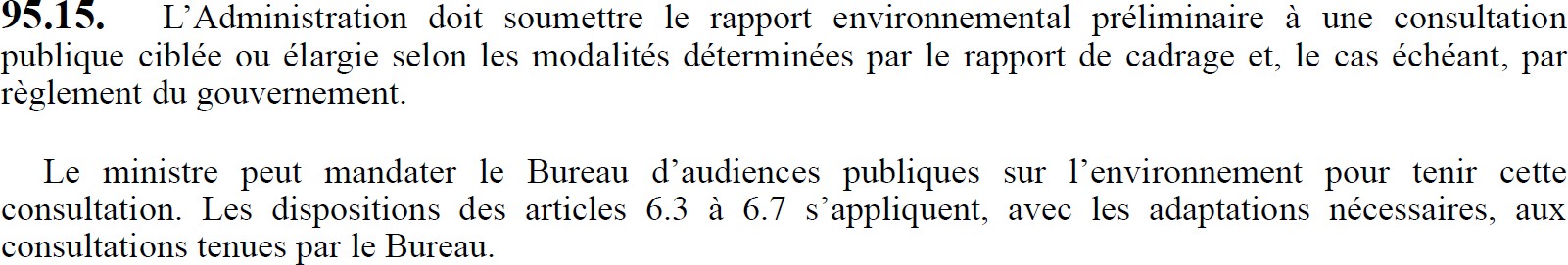 16
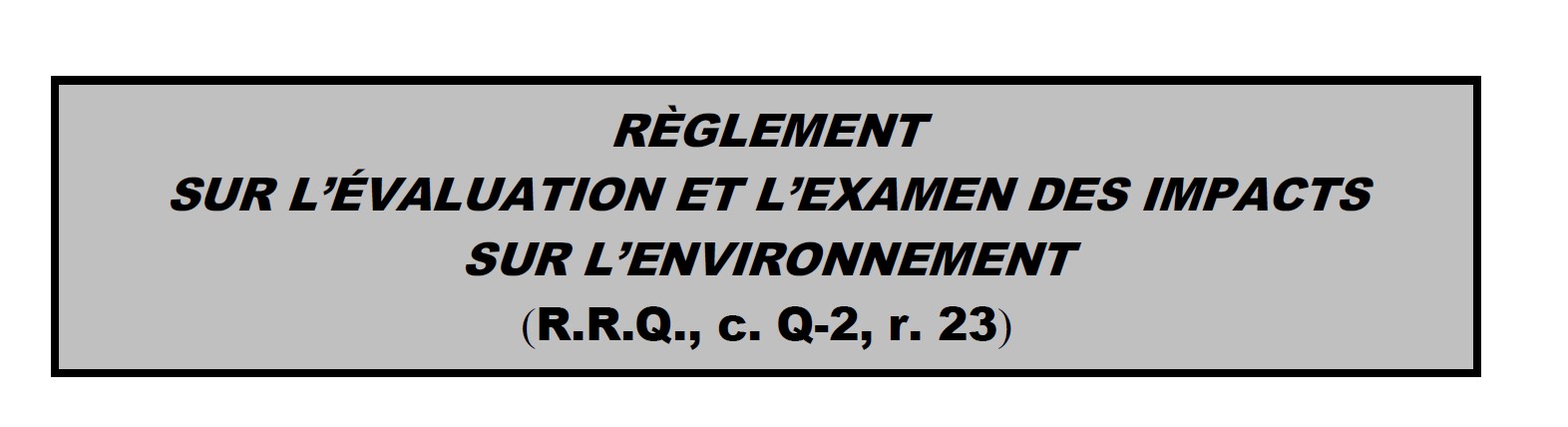 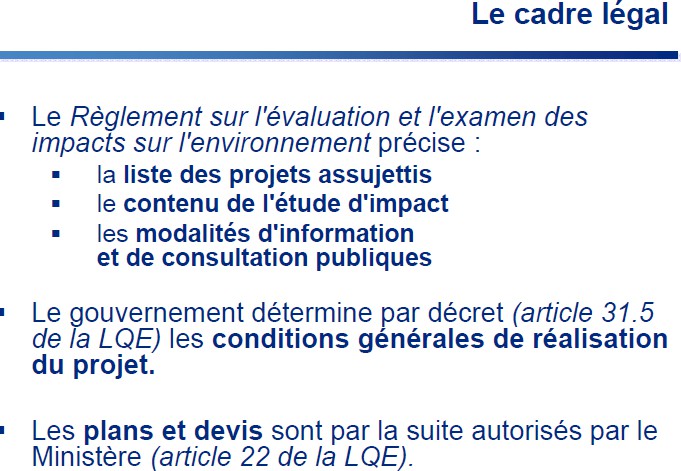 17
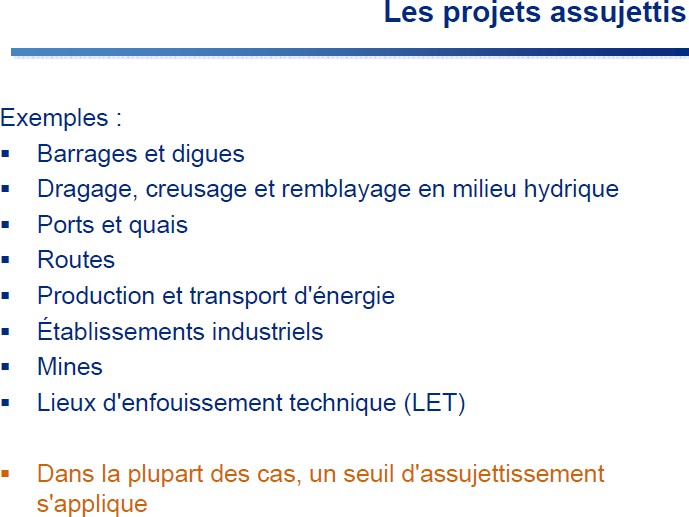 18
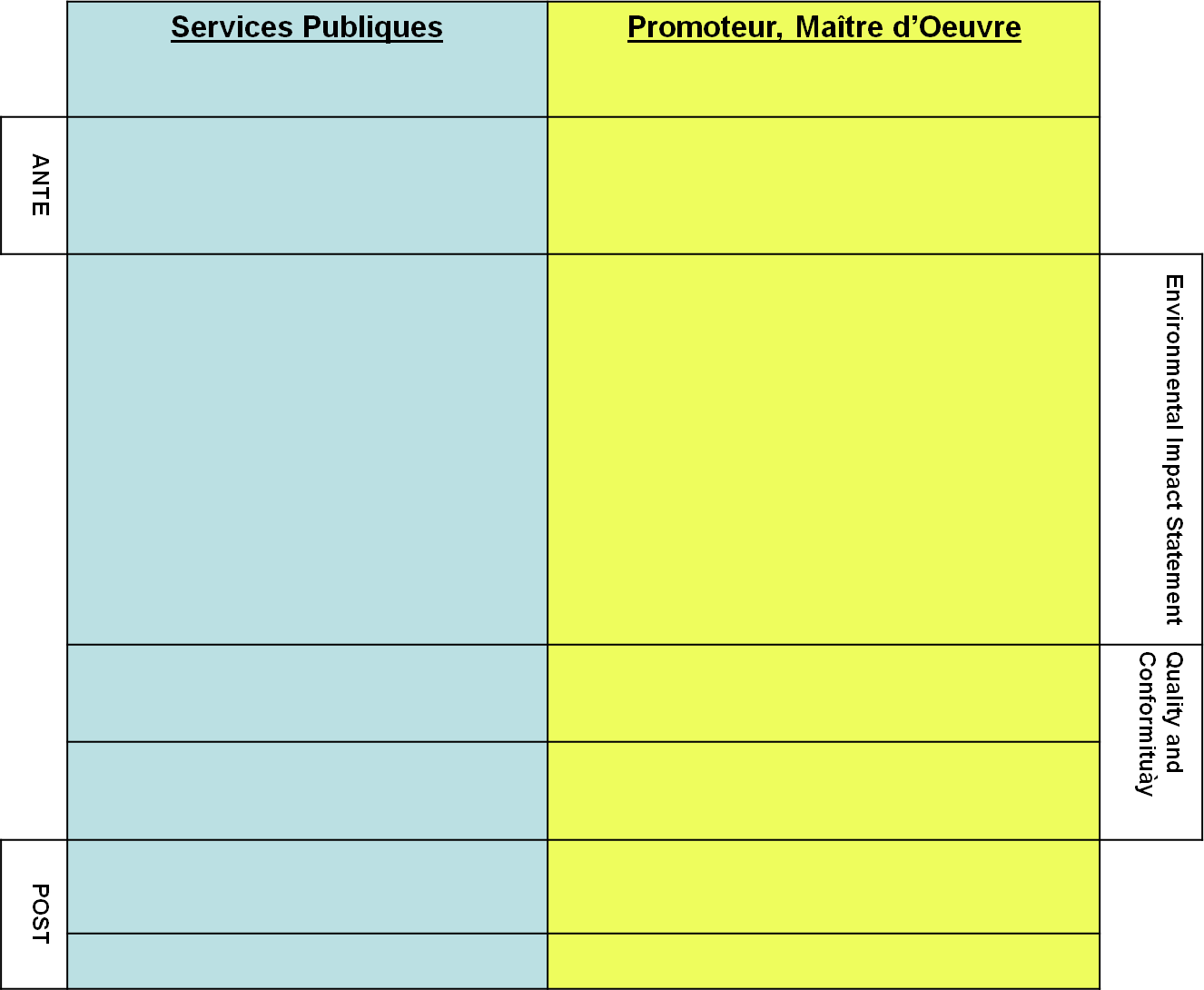 Avis de projet
Consultation
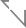 Screening
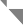 Consultation
Scoping et TDR
Données de base ( Baseline)
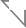 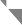 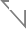 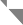 Consultation
Etude d’Impact
Justification,Alternatives
Description de l’ Environment-Baseline Description du Projet-technique Impacts du Projet
Mitigation, Compensation, Atténuations PGE
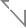 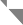 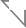 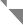 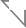 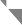 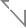 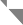 Qualité et Conformité Analyse Technique
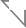 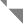 Consultation
DÉCISION
Conditions
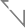 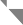 IMPLANTATION
Auto surveillance
Monitoring
Surveillance Suivi
©Michel A. Bouchard 2013
©Michel A. BouGcheasrtidon
19
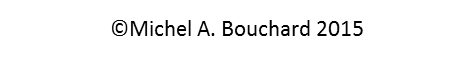 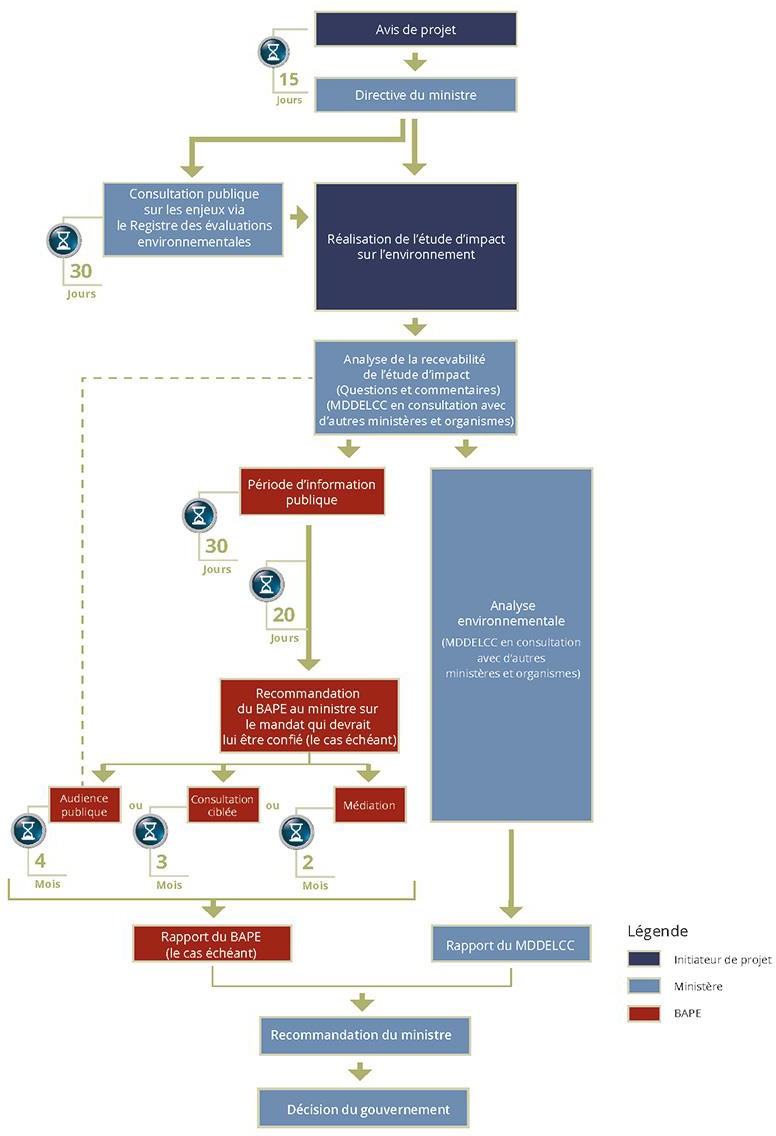 20
LES ACTEURS
BAPE
Art.6
Art. 31.3
Art. 6.3
Art. 95.15
CONSEIL DES MINISTRES/MINISTRE DE L’ENVIRONNEMENT
DIRECTION DES ÉVALUATIONS ENVIRONNEMENTALE
Art.31.1
DIRECTIONS RÉGIONALES
Art.22 et Art. 31.06
21
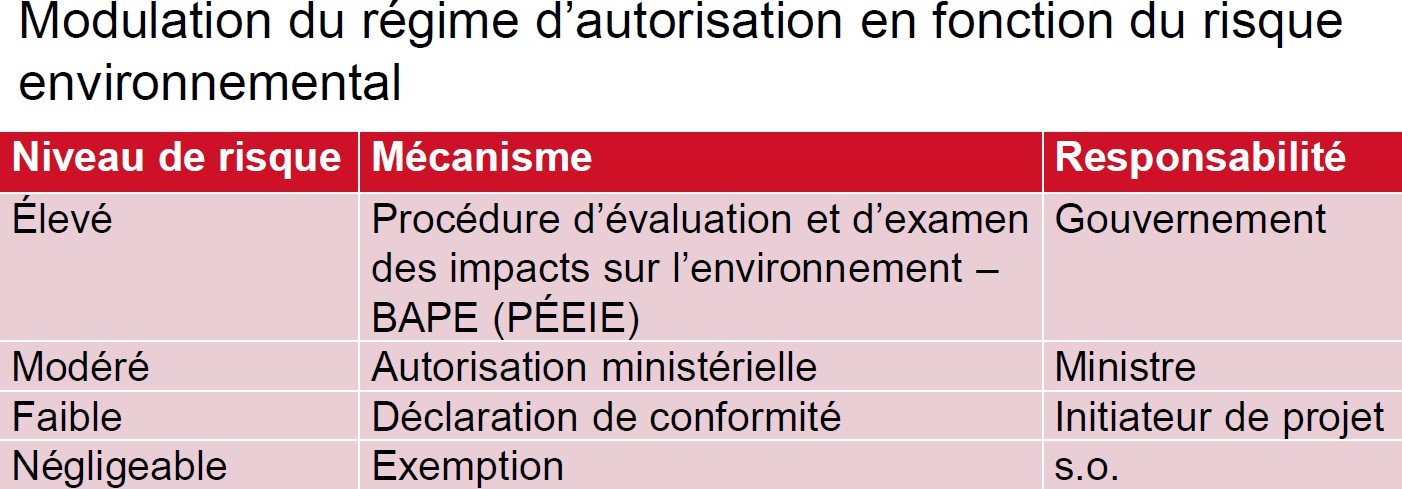 22
PROJET
PROJET
ARTICLE 31
PROJET ARTICLE 22
DÉCLARATION DE
CONFORMITÉ
PROJET EXCLUS
AUTORISATION
MINISTÉRIELLE
AUTORISATION
GOUVERNEMENT
RISQUE NUL—RISQUE FAIBLE--------------------------------------------RISQUE ÉLEVÉ
23
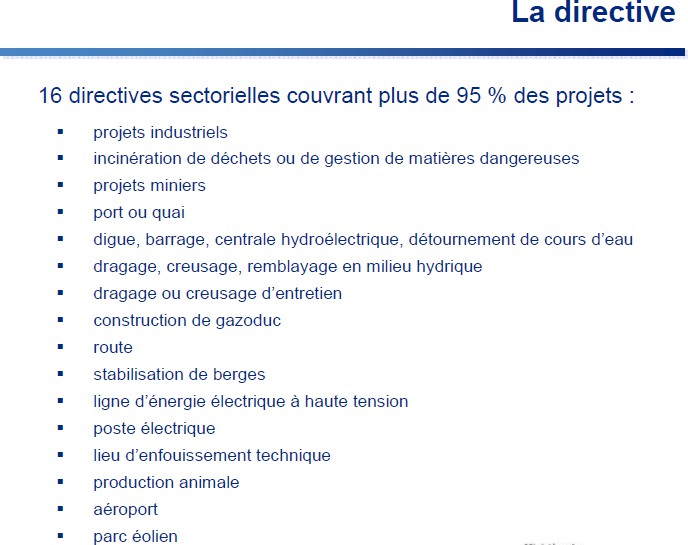 24
Temps écoulé entre l'émisssion de la directive et la réception de l'étude d'impact

30

25

20

15

10

5

0
1	2	3	4	5	6	7	8	9  10 11 12 13 14
Échantillons
Temps(mois)
décrets délivrés 2012-2013
Médiane
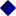 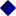 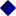 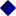 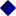 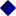 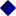 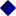 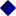 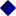 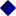 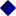 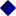 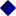 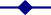 25
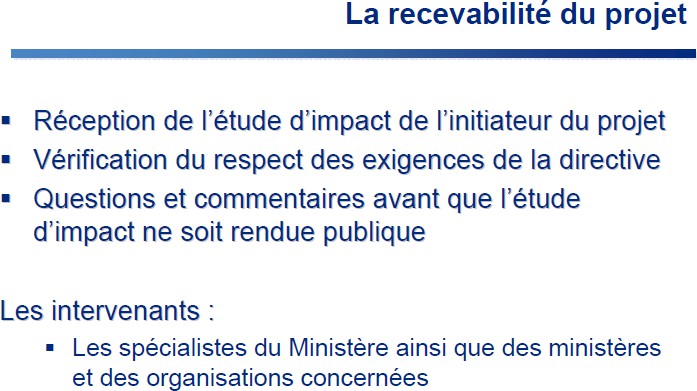 26
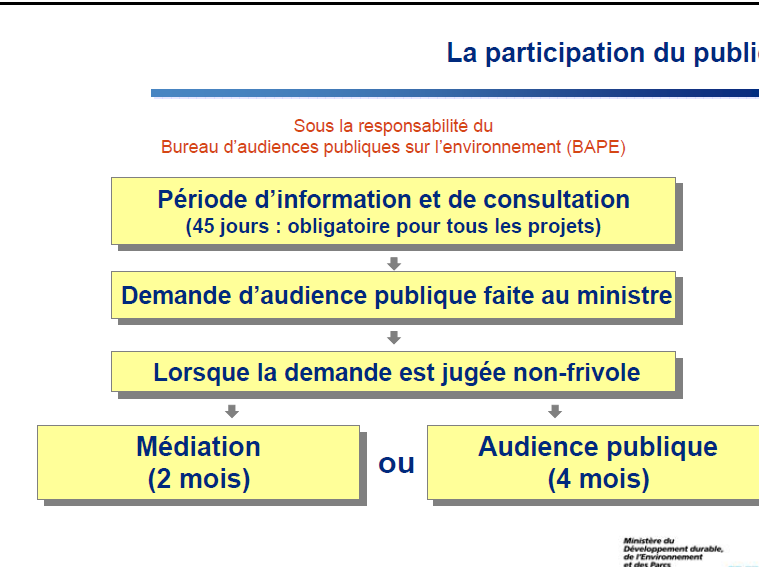 ©Michel A. Bouchard 2016
27
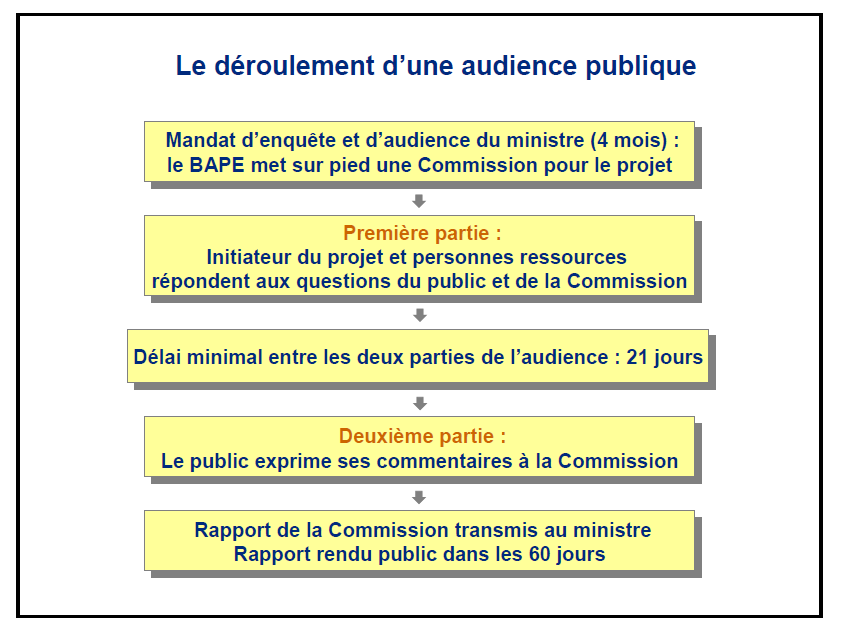 ©Michel A. Bouchard 2016
28
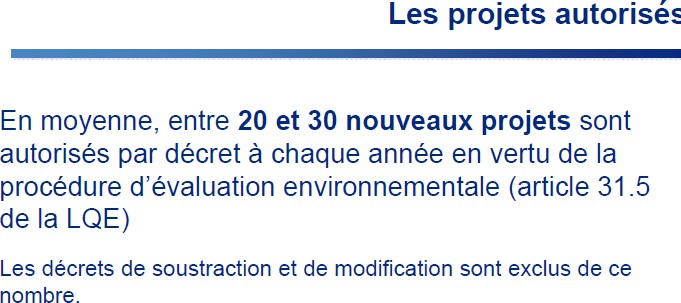 29
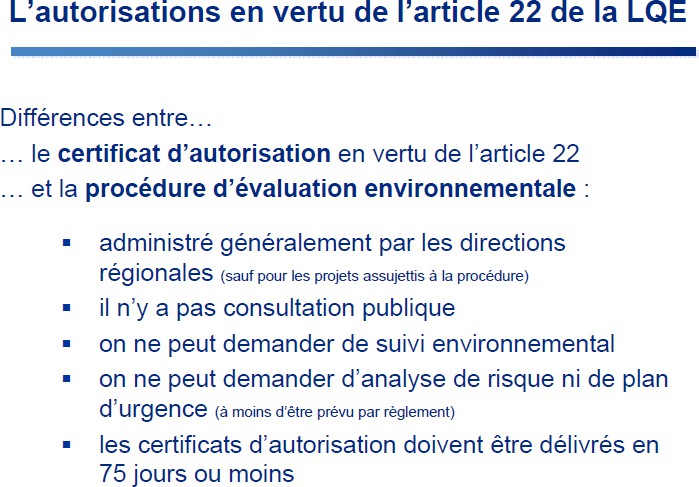 30
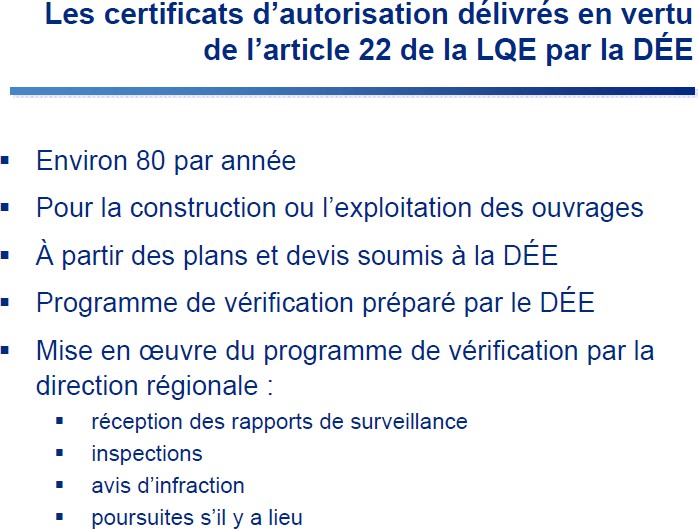 31
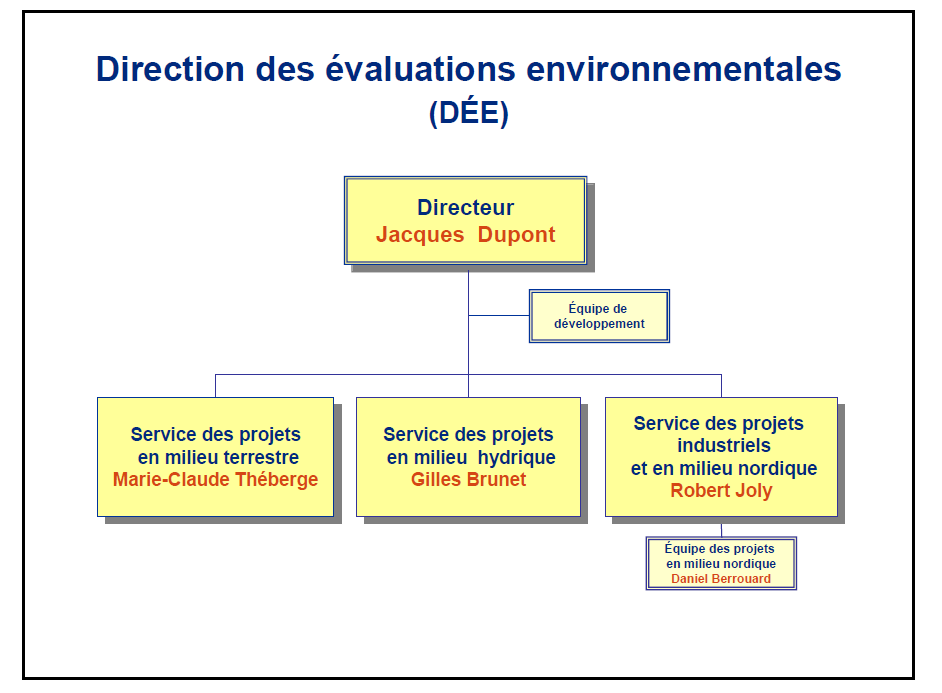 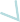 ©Michel A. Bouchard 2016
32